Public Primary School no 17of Children’s FriendsRadom, POLAND
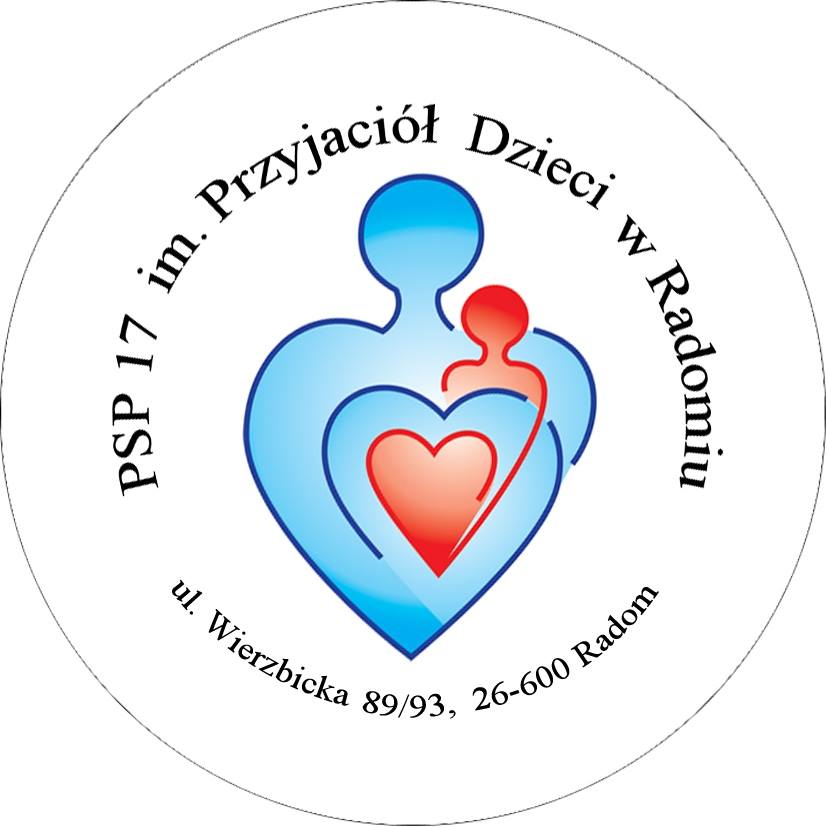 e-mail psp17@wp.pl
www.psp17.radom.pl
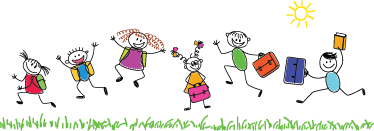 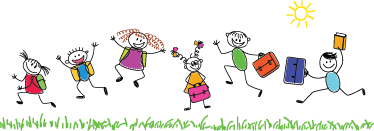 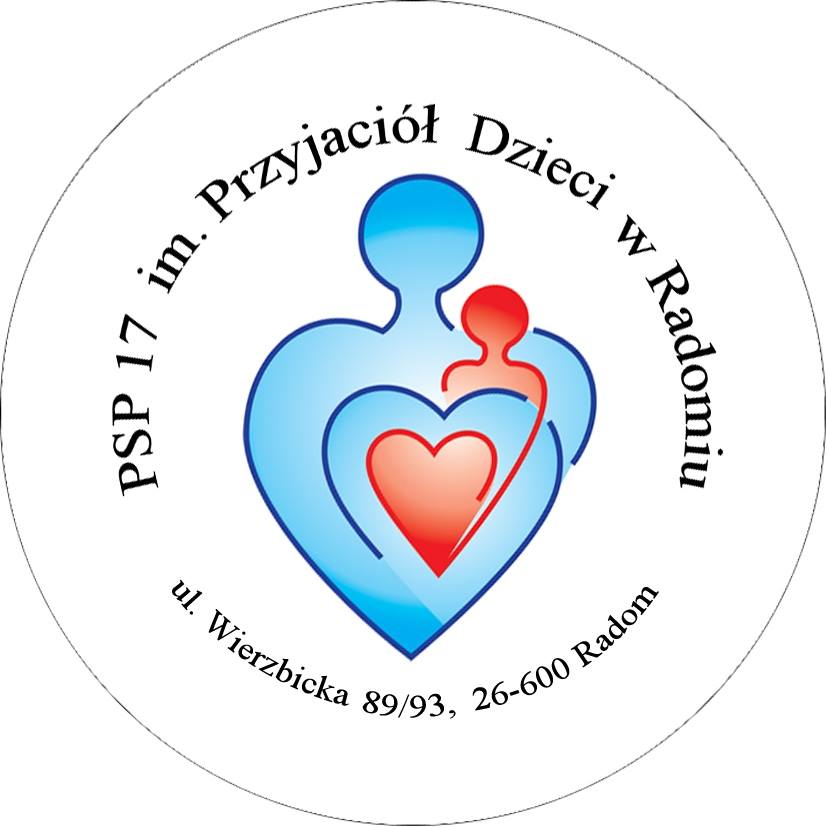 The number of students:
   (aged 5-13)
The number of classes: 
The number of teachers: 

Childrean learn in two buildings.
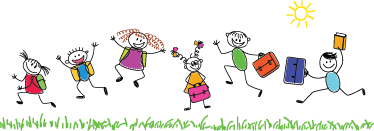 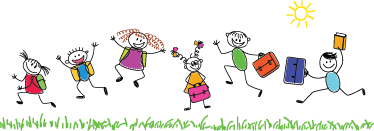 Material Support
The school offers many services for their students. 
For those from families of lower status, it offers free meals, textbooks, materials,etc. 
School cooperates with
City Center of
Social Assistance.
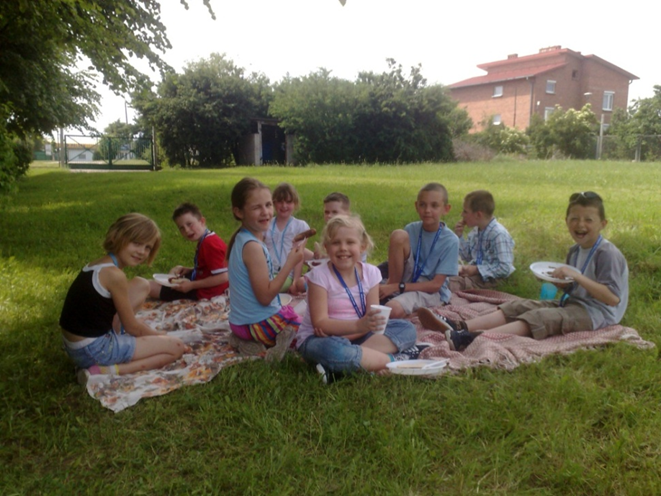 ‚
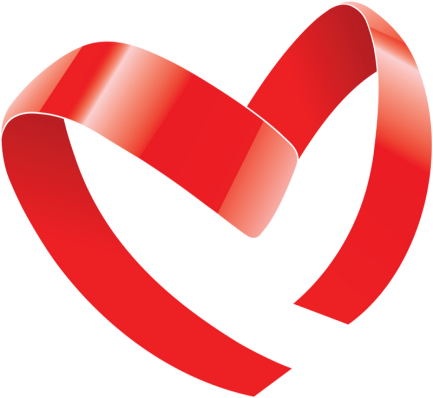 We are school with over 95 years’ tradition
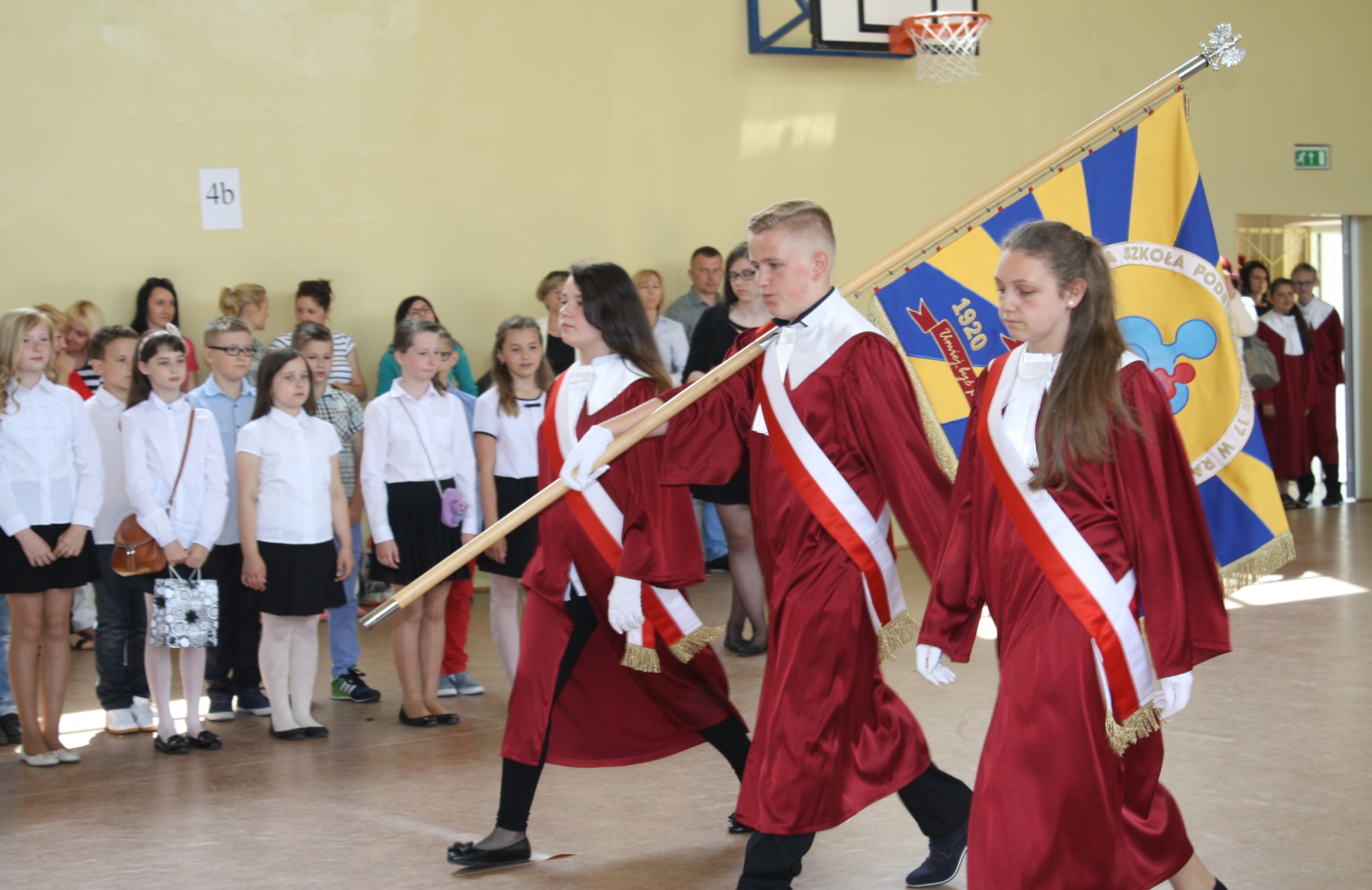 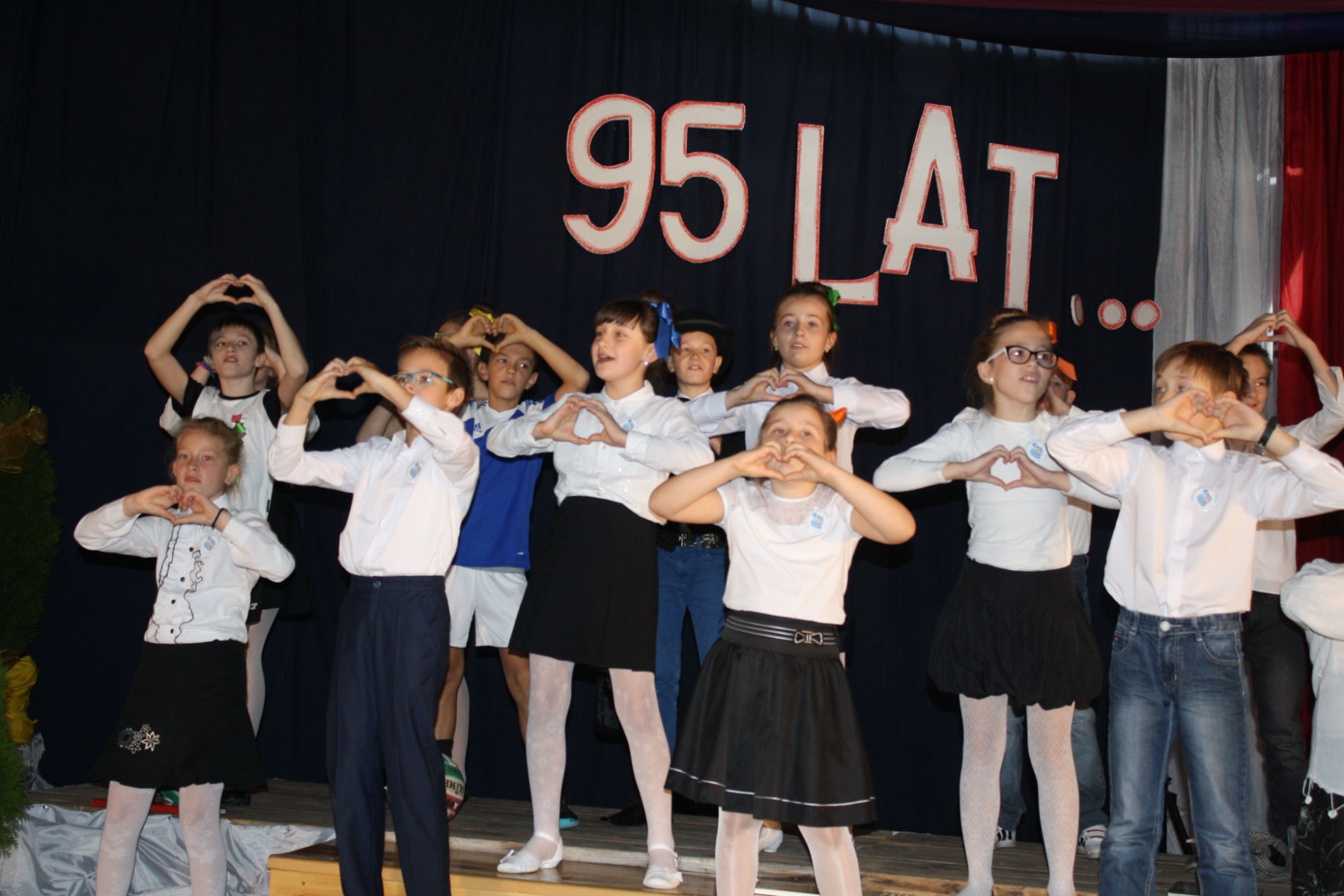 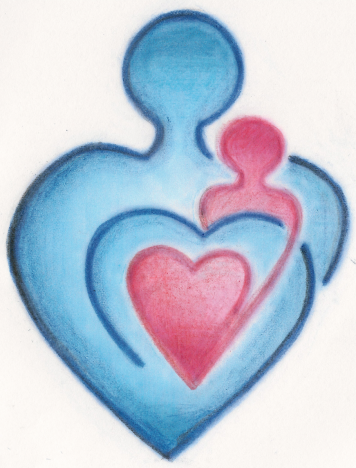 We are a safe school, where every child develops own skills and talents.  
Parents are our partners in process of eduction as well as in initiating school projects.
We never get bored!
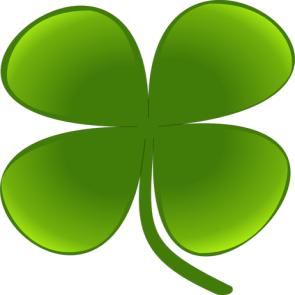 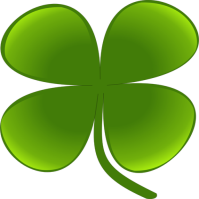 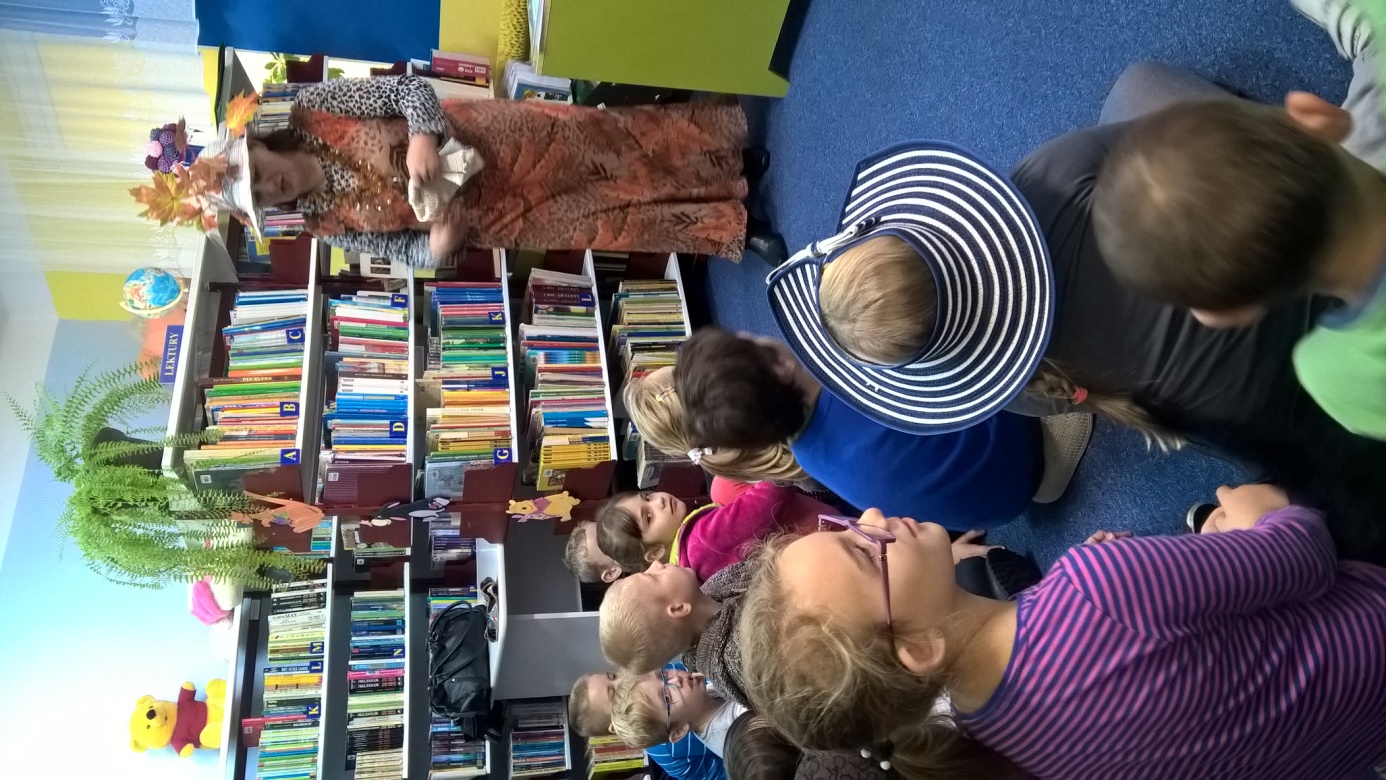 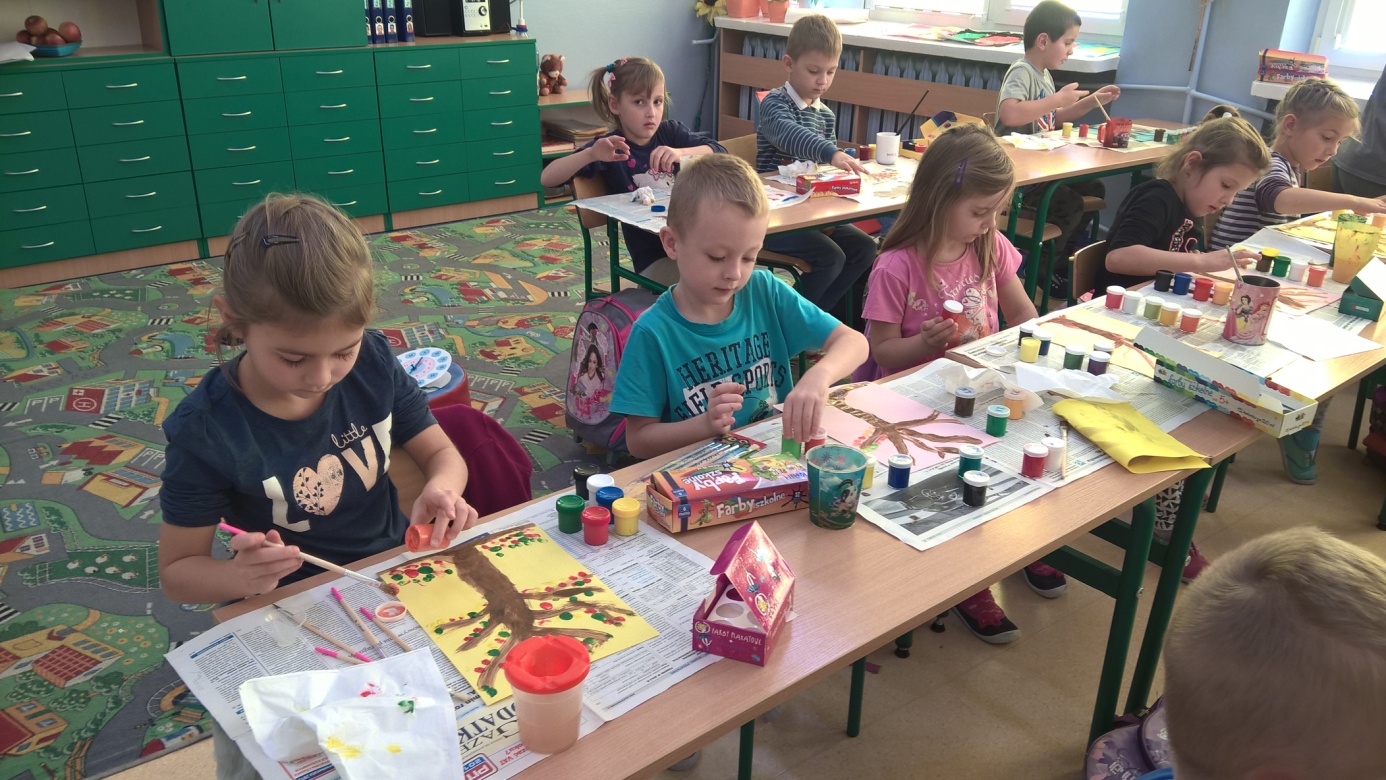 Our school offer a range of additional activities to develop children’s skills.
It’s open from 6.30 am to 5 pm.
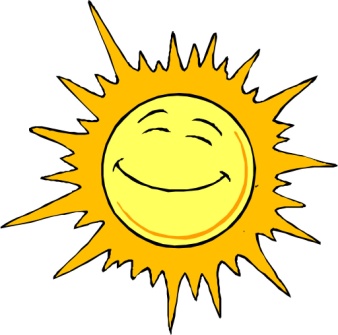 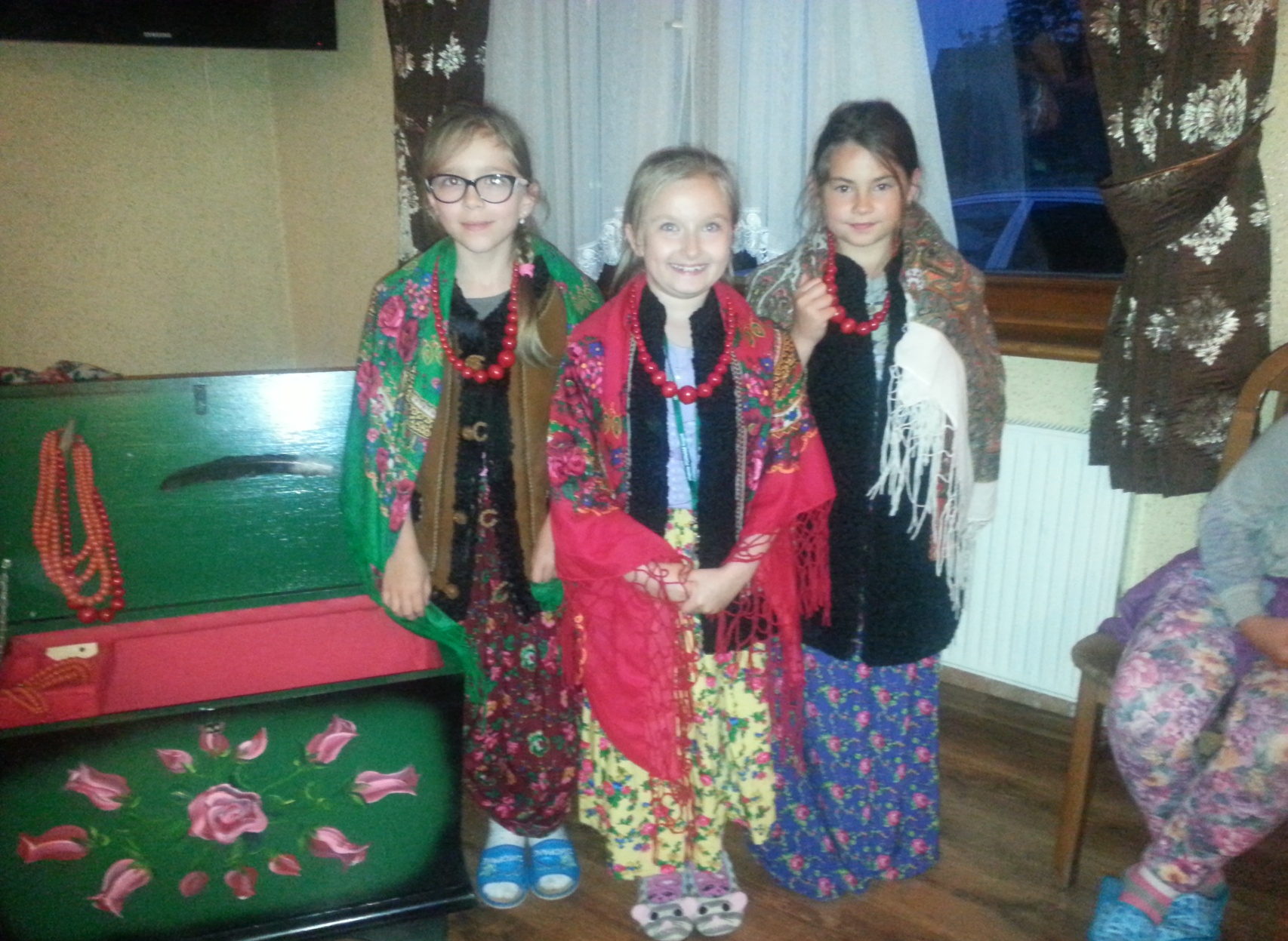 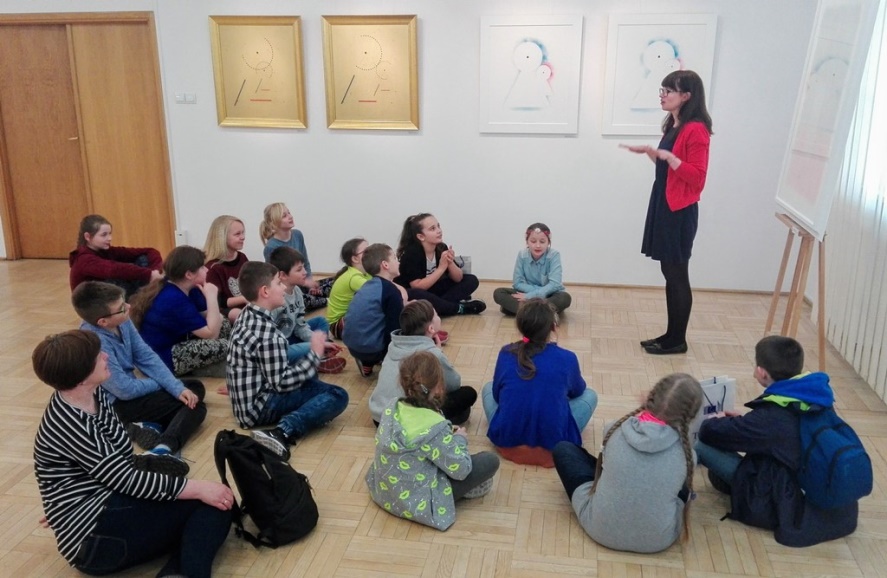 It is very important for us to learn foreign languages, to cooperate in a group and learning ICT 
to be self-confident Polish and European but also citizen of the world
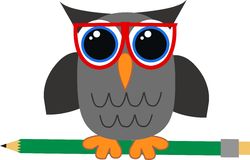 We develop our minds and bodies
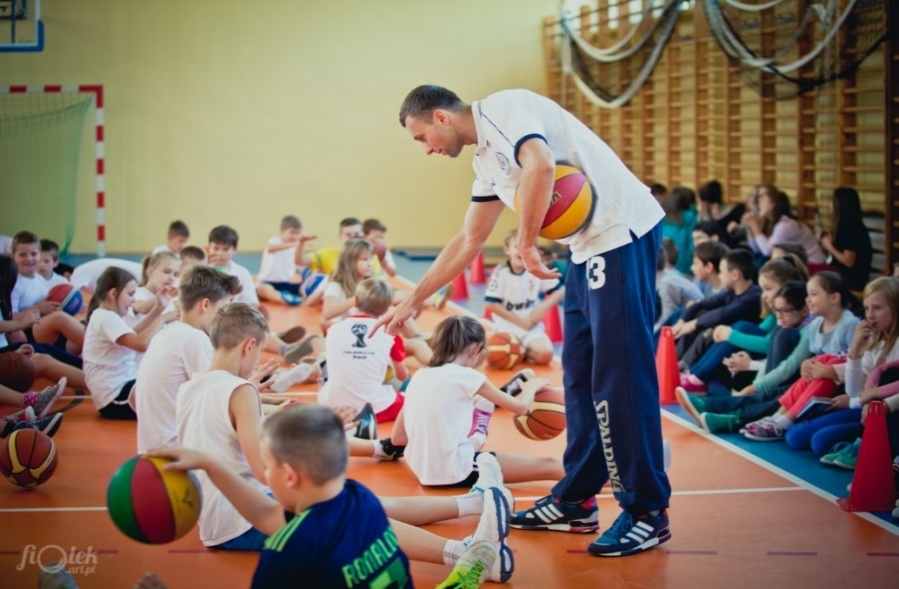 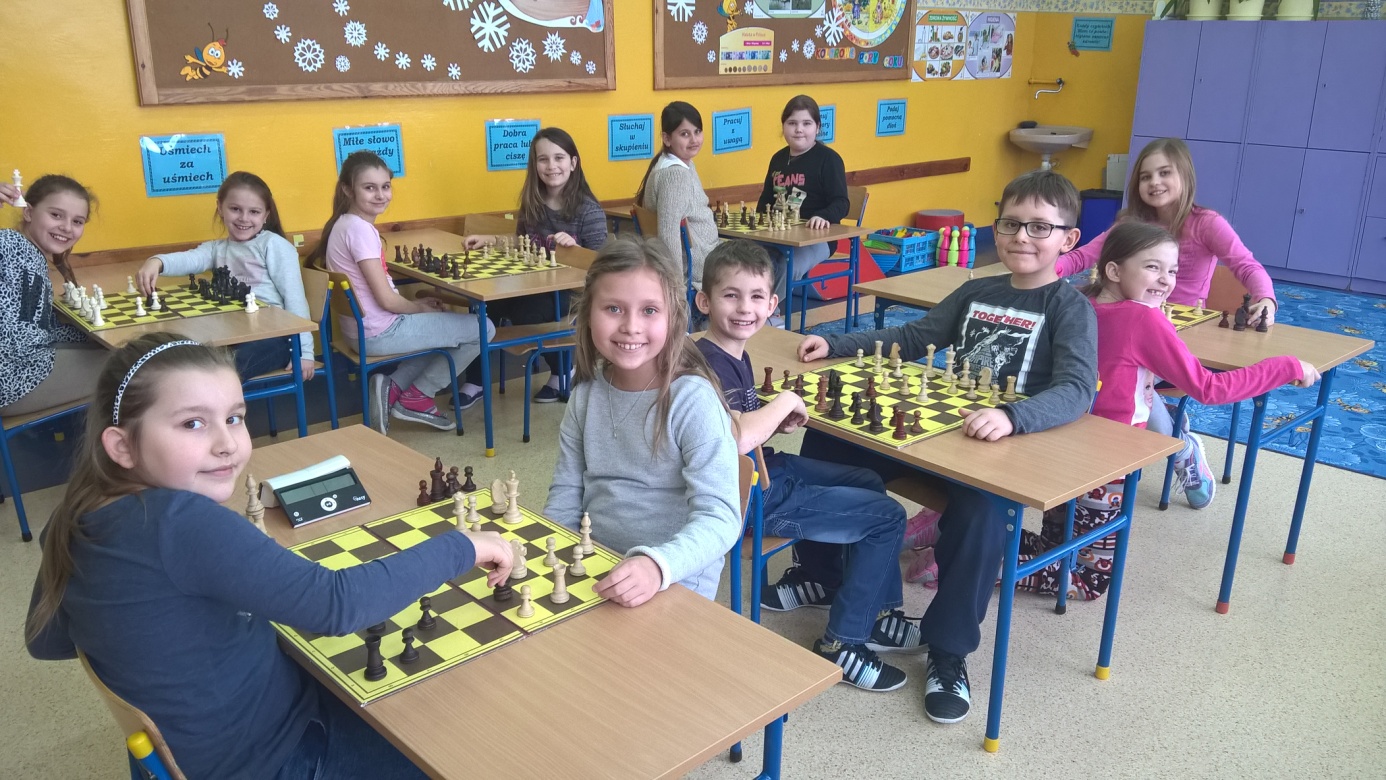 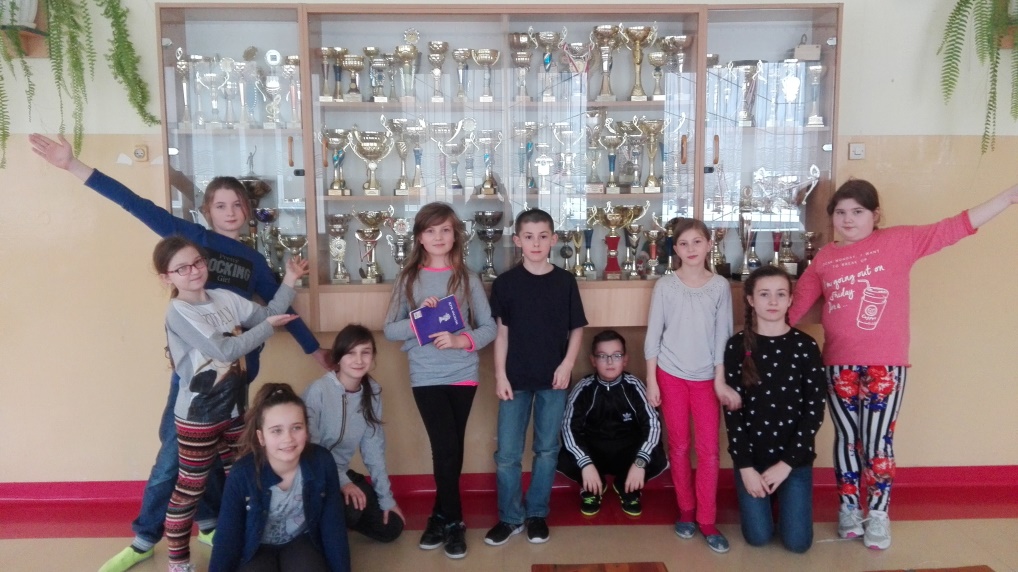 We are close to stars
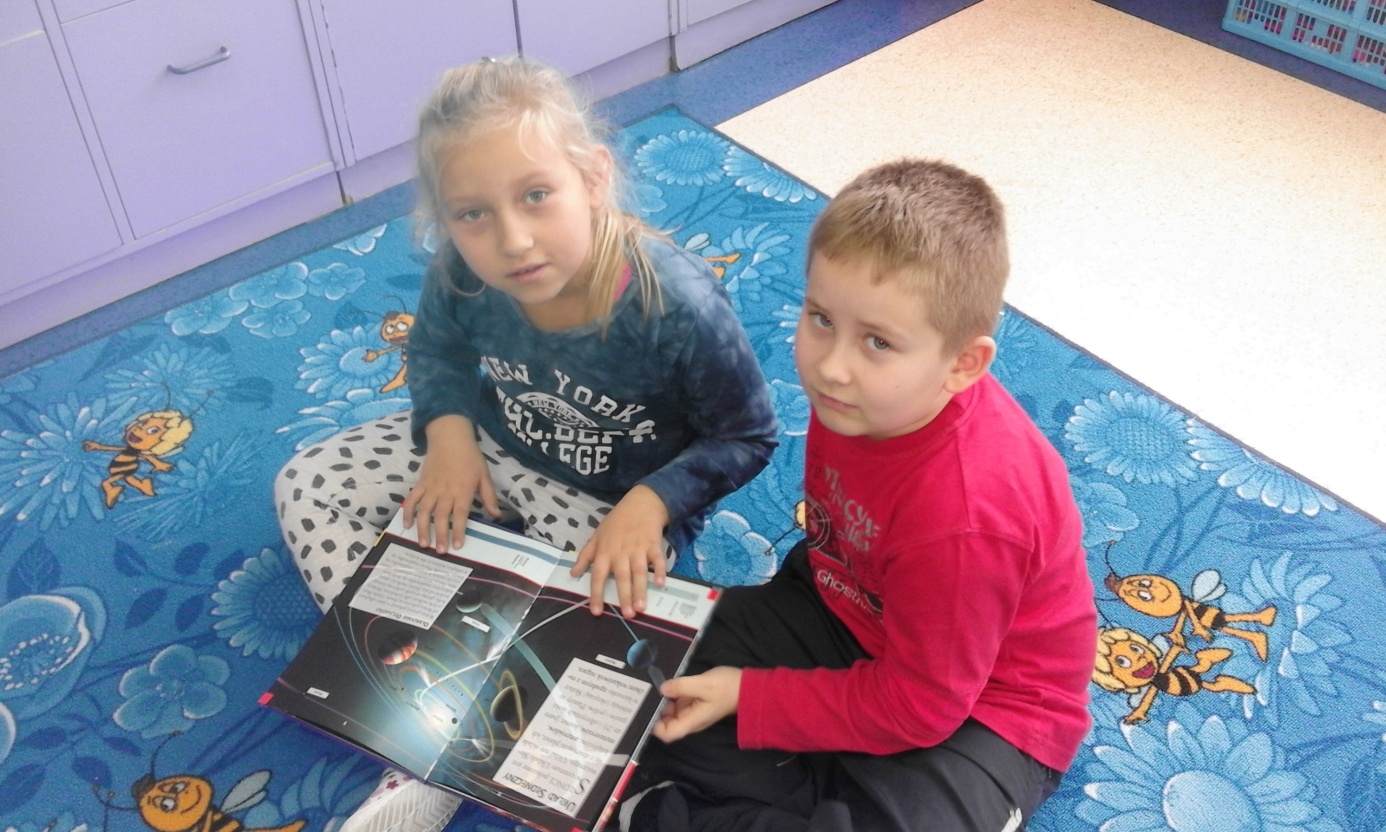 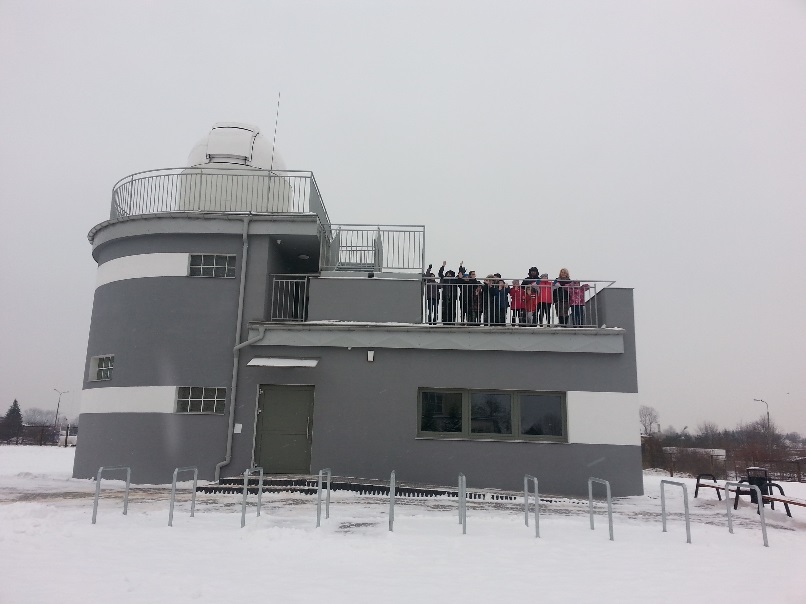 We can easily reach the stars as we have „Astrobase”- an astronomical center
School Actions
Collecting recycling materials
Supporting animal shelter
Family Day 
Day of the Earth
European Days 
and much moore
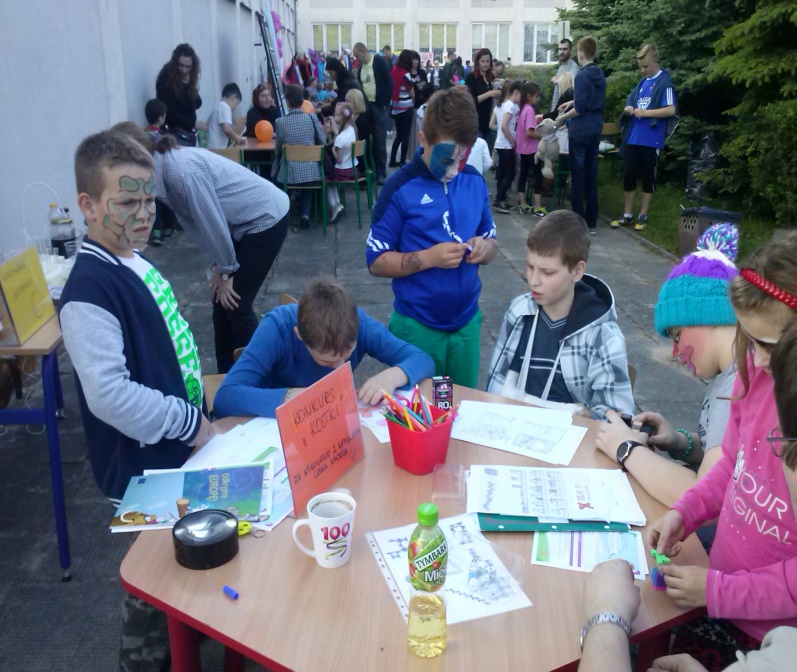 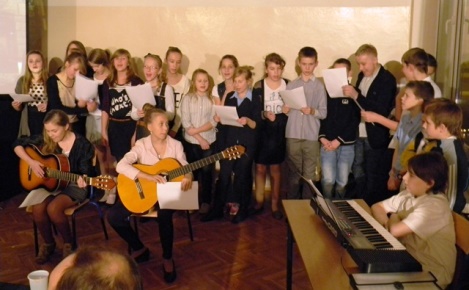 We organise a lot of competitions
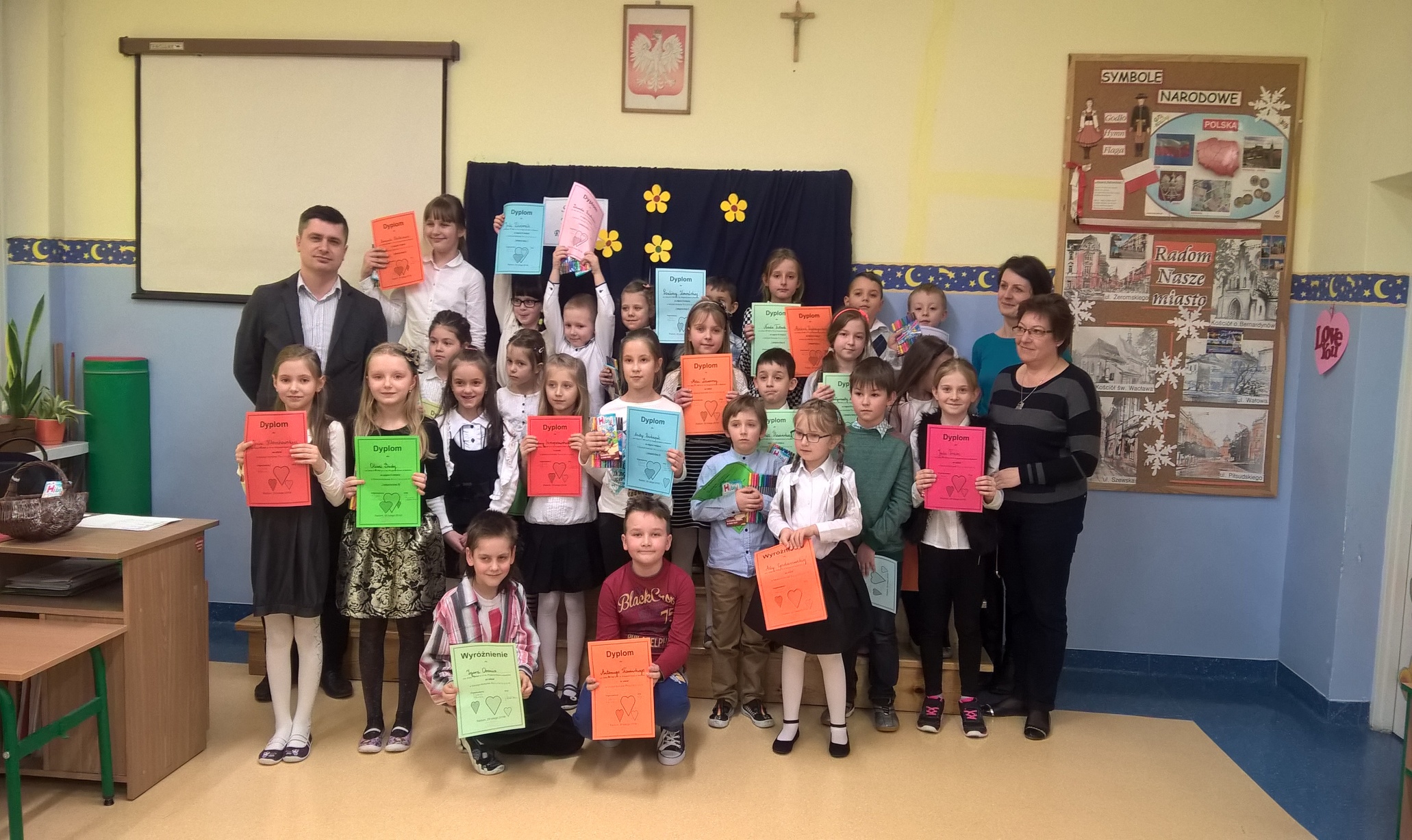 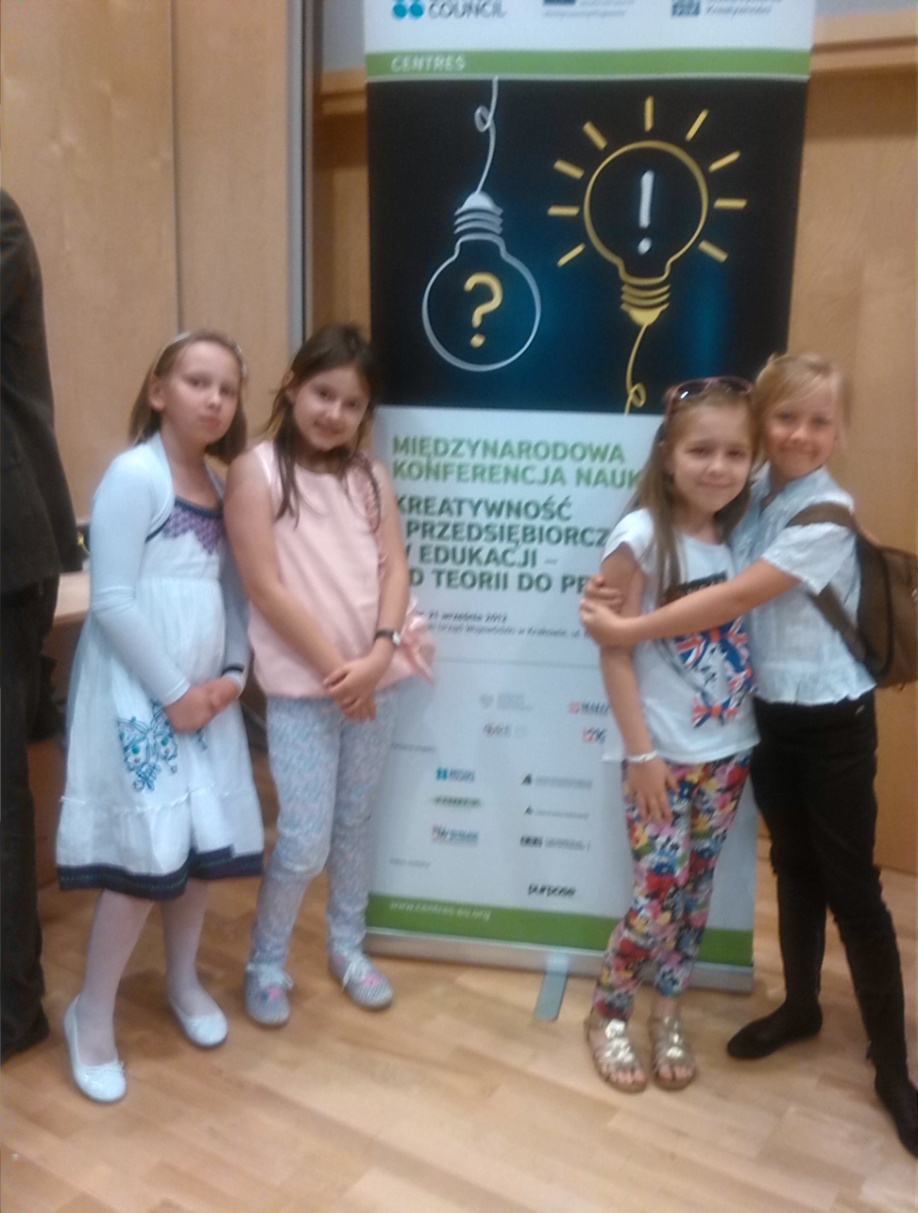 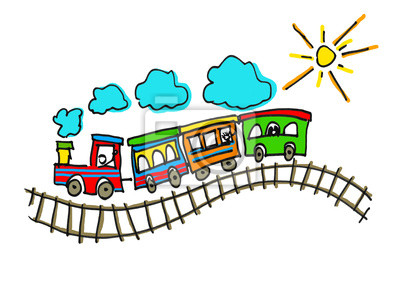 School Trips
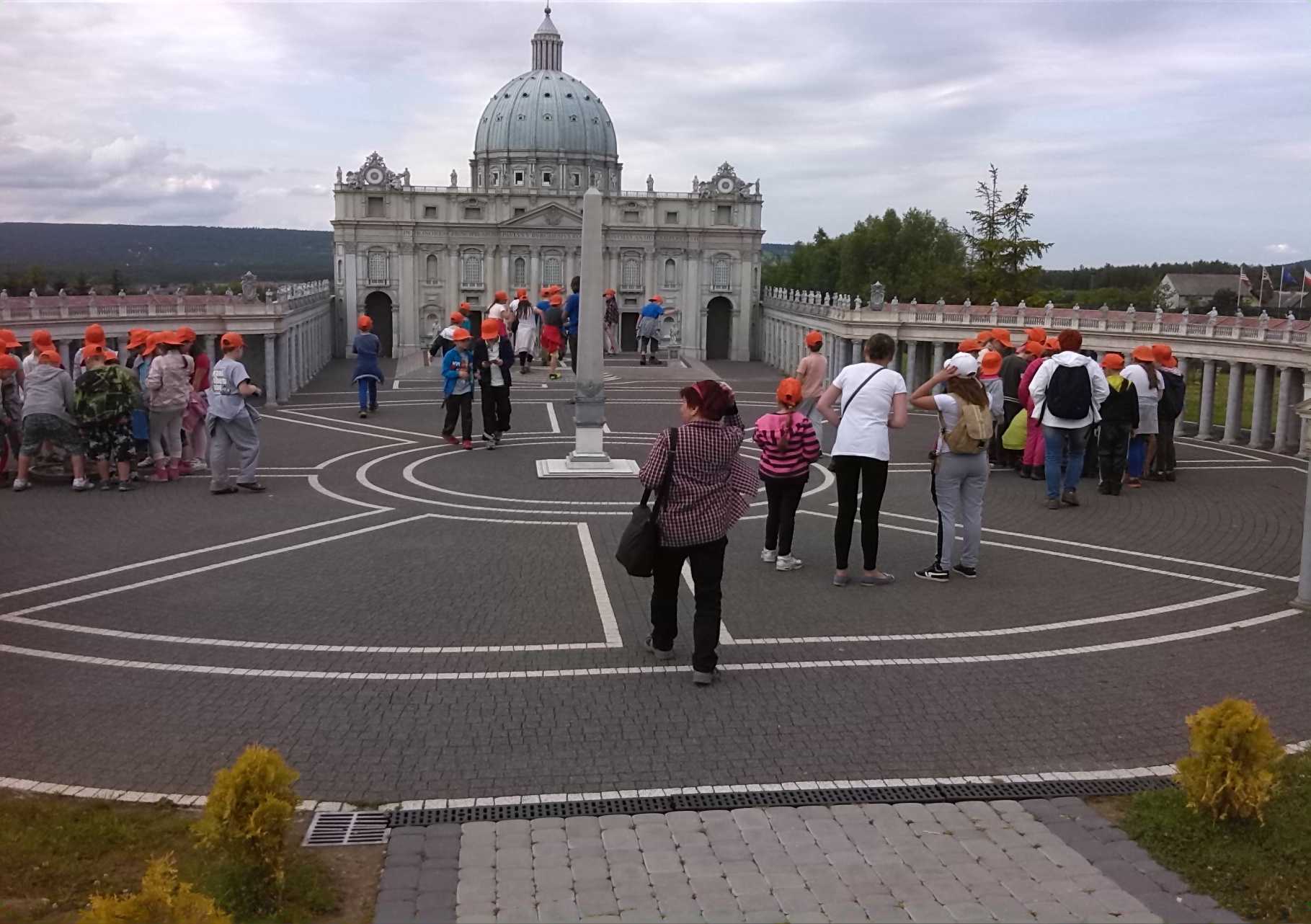 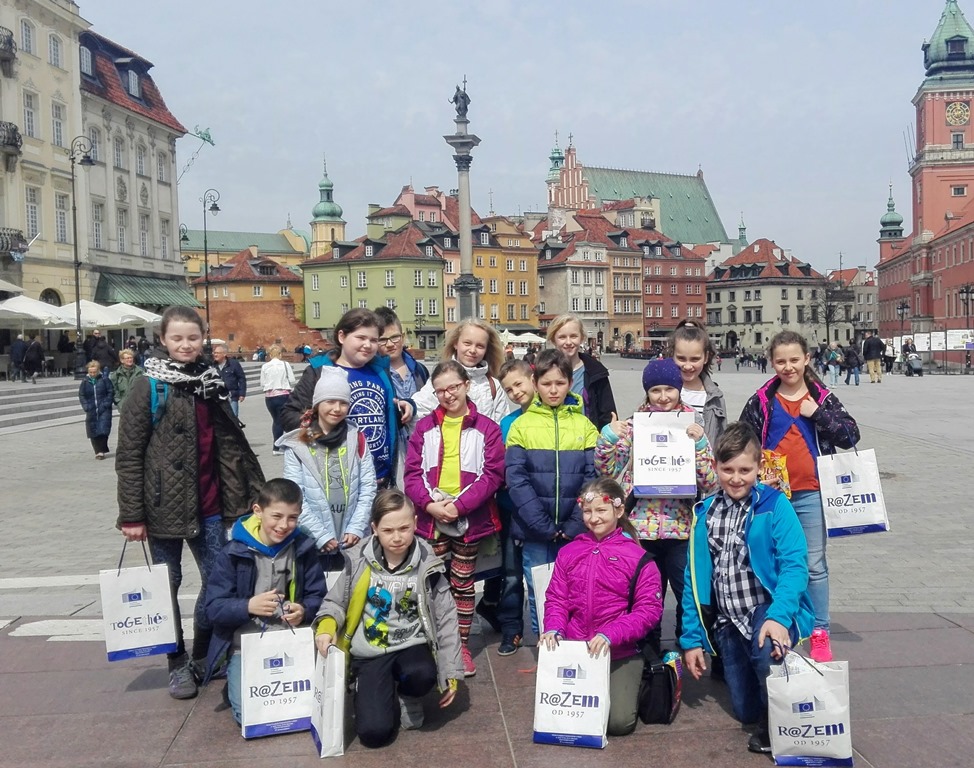 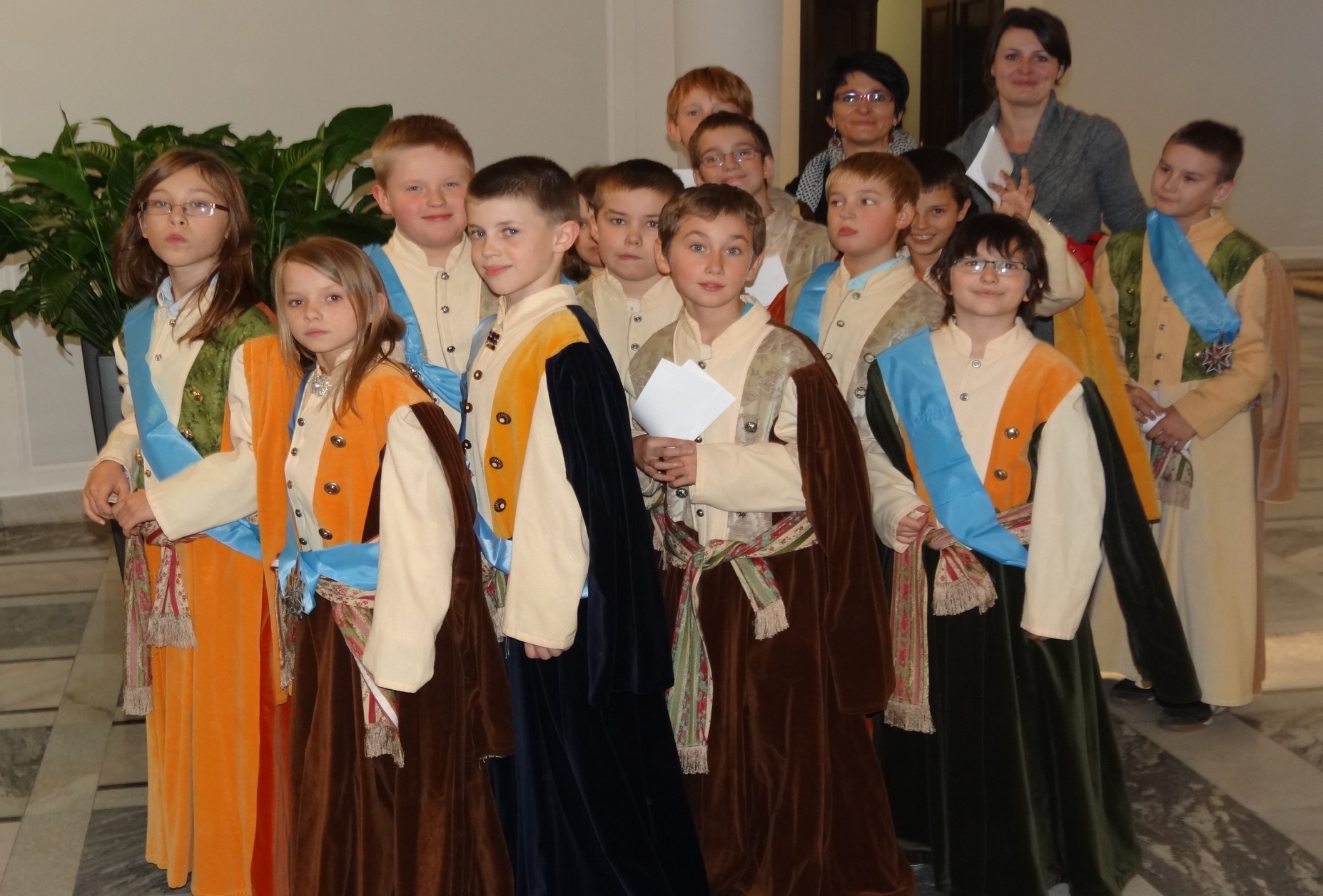 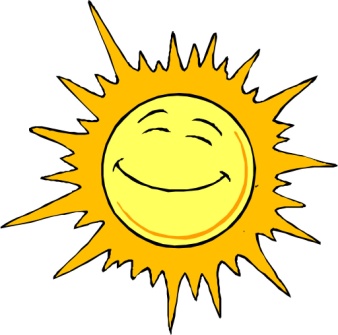 WE ARE LOOKING FORWARD TO MEET YOU ALL IN OUR SCHOOL!
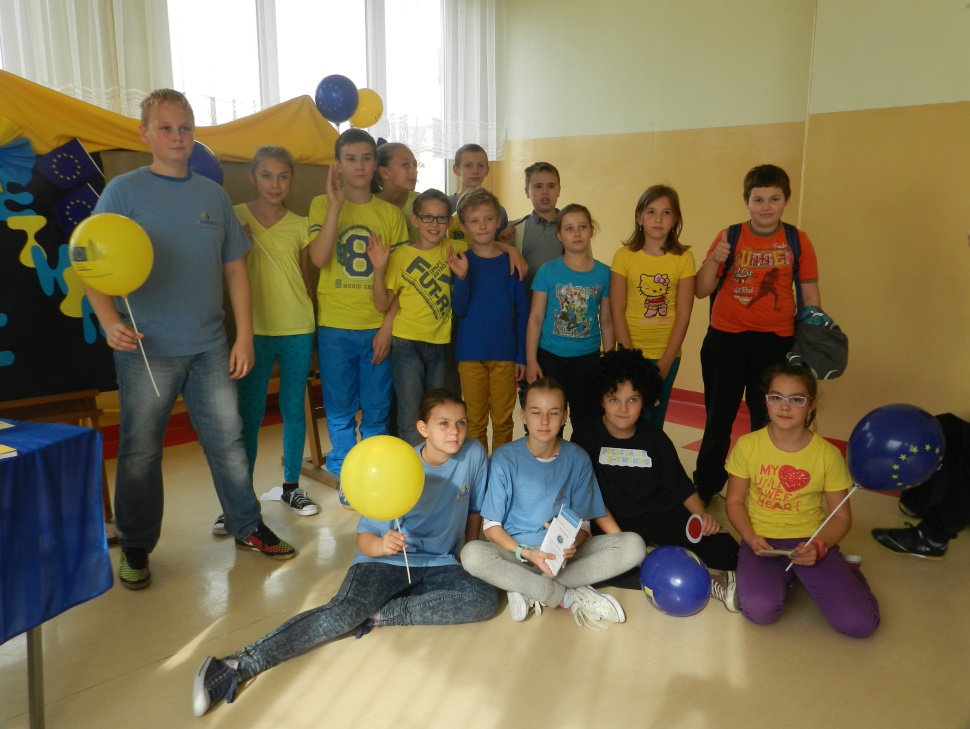 THANK YOU FOR ATTENTION 